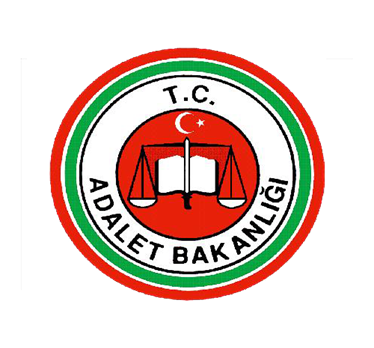 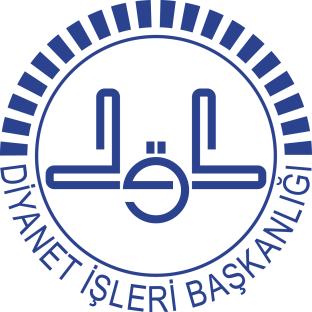 . MAREP
DENETİMLİ SERBESTLİK
MANEVİ REHBERLİK PROGRAMI

3. OTURUM
REHBERİM  ve YOL GÖSTERENİM VAR
HOŞGELDİNİZ
1
“Şüphesiz biz sana (sorumluluğu) ağır bir söz vahyedeceğiz.”    		(Müzzemmil 73/5)
“Şüphesiz biz, seni müjdeleyici ve uyarıcı olarak hak ile gönderdik. Hiçbir ümmet yoktur ki, aralarında bir uyarıcı gelip geçmiş olmasın.”

(Fâtır, 35/24)
2
Peygamberler tüm insanlığa rehber olarak gönderilmiştir.
“Her ümmetin bir peygamberi vardır. Onların peygamberi geldiği (tebliğini yaptığı) zaman, aralarında adaletle hükmedilir ve onlara asla zulmedilmez.” 
(Yunus, 10/47)
3
Hz. Muhammed, Allah'ın elçisi ve peygamberlerin sonuncusudur.
“Biz, Kur'an'ı sana, güçlük çekesin diye değil, ancak Allah'tan korkanlara bir öğüt olsun diye indirdik” 
(Taha, 20/2) 


“Sözlerin en doğrusu, Allah’ın kelâmı; rehberliğin en güzeli ise Muhammed’in (sav) rehberliğidir.” 
(Nesâî, Salâtü’l-îdeyn, 22)
4
Kur’an bize ne söylüyor?
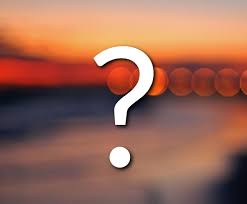 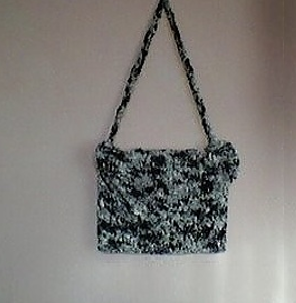 5
“İnmemiştir hele Kuran şunu hakkıyla bilin, ne mezarlıkta okunmak ne de fal bakmak için.” M. Akif Ersoy
Kur’an’ın temel konuları: …...………

Kur’an’ın ilk sûresinin ismi   ………. 

Kur’an’ın son sûresinin ismi………..

Kur’an’dan bir dua örneği……………
6
Bir Hikâye
Osman Bey bir gün Şeyh Edebali’nin evine misafir olur. Gece olunca istirahat etmek üzere odasına çekilir. Tam yatmak üzereyken gözüne duvarda asılı duran Kuran-ı Kerim ilişir. Saygısından dolayı ayaklarını uzatıp yatıp uyuyamaz. Kuran'ı alıp okumaya başlar ve o gece sabaha kadar Kuran okur. Bu tilavet tam 6 saat sürer. 

Allah Teâla hikmetinin bir eseri olarak Osman Gazi Han'ın Kuran'a olan bu saygısından dolayı her okuduğu saate 1 asır lütfetmiş, hanedanı 6 asır boyunca cihana hükmetmiştir.
7
YOL GÖSTERENİM VAR
“Andolsun, Allah’ın Resûlü’nde sizin için; Allah’a ve âhiret  gününe kavuşmayı uman, Allah’ı çok zikreden kimseler için güzel bir örnek vardır.”
							 (Ahzâb, 33/21)
Hadis??
8
Bizim İçin En Güzel Örnek  Rasûlüllah’tır…
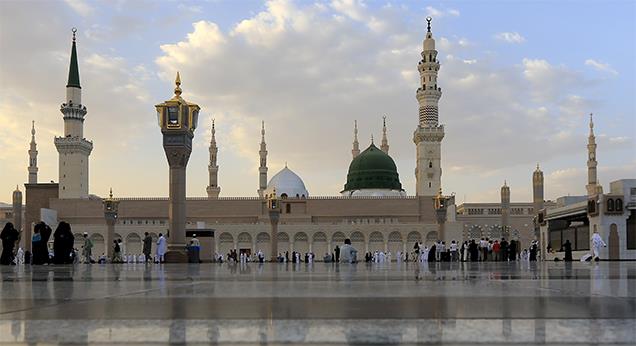 “Peygamber size ne verirse onu alın, neyi yasaklarsa ondan da sakının.” 
						(Haşr, 59/21)
9
اِهْدِنَا الصِّرَاطَ الْمُسْتَق۪يمَۙ
İstikamet üzere olup kurtuluşa erenler kimlerdir:

“Kim Allah’a ve Peygambere itaat ederse işte onlar Allah’ın  kendilerine  lütuflarda bulunduğu Peygamberler, sıddîkler, şehidler ve sâlih kişilerle beraberdirler.  Bunlar ne güzel arkadaşlardır!”
							(Nisâ, 4/69)
10
ETKİNLİK
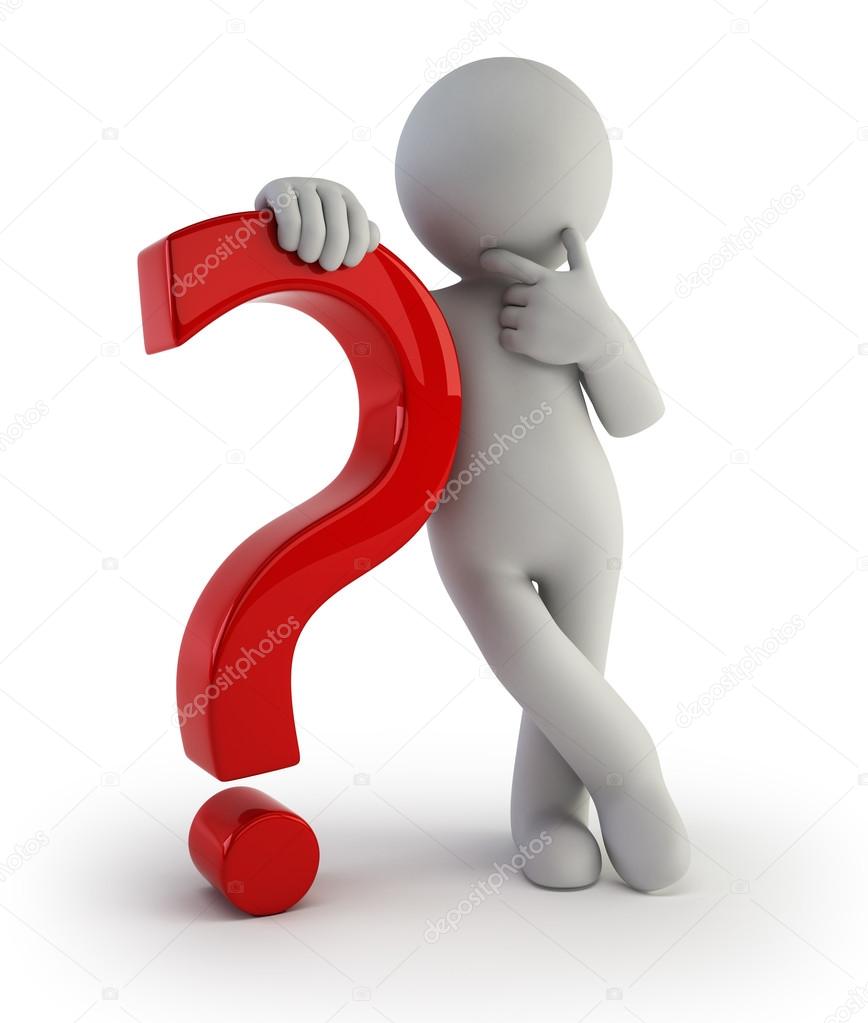 11
DEĞERLENDİRME SORULARI
İnsan ilâhî kitap ve peygambere niçin ihtiyaç duyar?

- Sünnete uygun yaşamak ne demektir?
12
GÜNÜN MESAJI
(Resûlüm!) De ki: Eğer Allah'ı seviyorsanız bana uyunuz ki Allah da sizi sevsin ve günahlarınızı bağışlasın. 

Allah son derece bağışlayıcı ve esirgeyicidir. 

(Âl-i İmrân, 3/31)
13
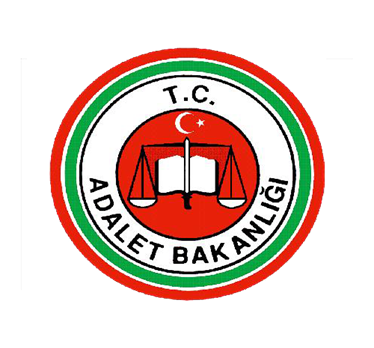 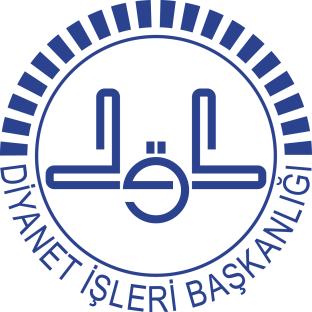 MAREP
DENETİMLİ SERBESTLİK
MANEVİ REHBERLİK PROGRAMI


Katılımlarınızdan dolayı teşekkürler…
14